Konsernihallinto ja strateginen näkökulmakiertotalouteen:1. Johdanto2. Toimenpiteiden kolme eri tasoa3. Toimenpiteiden valinta ja vaikuttavuus4. Toimenpiteiden seuranta ja mittarit5. Yhteenveto
13.4.2021
1
1. Johdanto
Kiertotalous ja resurssitehokkuus tulee rakentaa osaksi kunnan strategiaa ja sisällyttää arkipäivän toimintoihin. Kiertotaloudelle ja resurssitehokkuudelle varataan oma osansa myös kunnan budjetissa, mikä mahdollistaa toimenpiteiden toteuttamisen. Lisäksi toimintaa ja sen onnistumista tulee seurata, joten mittarit ja niiden seuranta ovat oleellinen osa kiertotalouden käytäntöön saattamista.
13.4.2021
2
Tärkeintä on, että kunnan resurssitehokas toiminta ja kiertotalouden periaatteet ovat kirjattuna kuntalain mukaiseen kuntastrategiaan, josta toiminta ja sen seuranta jalkautuu talousarvioon ja vuotuiseen toiminnan seuraamiseen.
13.4.2021
3
Lähde: Kuntaliitto, kuntien kiertotaloustärpit
13.4.2021
4
2. Toimenpiteiden kolme eri tasoa
13.4.2021
5
13.4.2021
6
13.4.2021
7
13.4.2021
8
3. Kiertotalous-tekojen valinta ja  vaikuttavuuden arviointi
13.4.2021
9
Kunnan on hyvä tarkastella palvelukohtaisesti, onko palveluissa huomioitu kiertotalous.
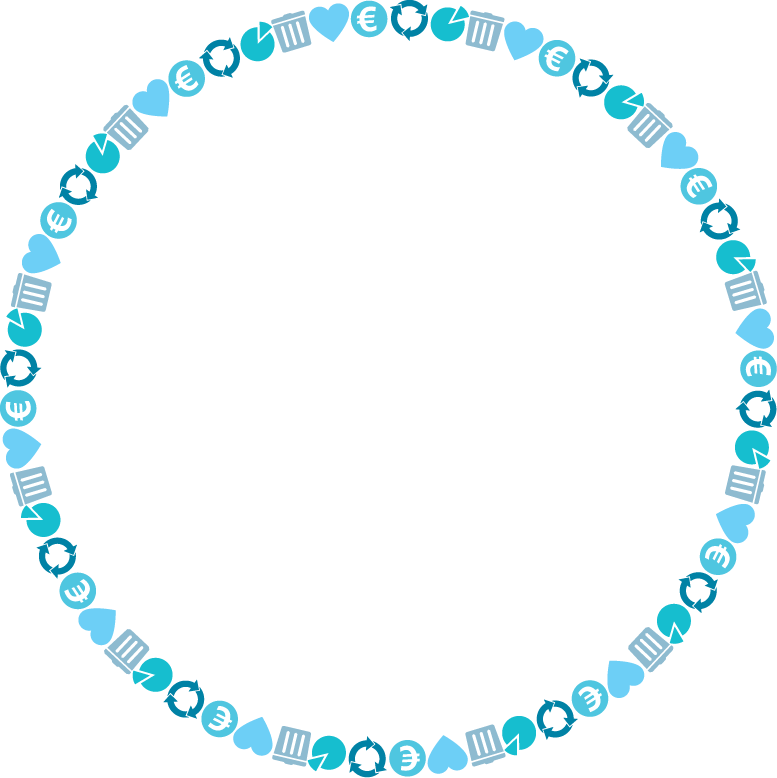 Onko palveluiden ja niissä käytettävien tuotteiden elinkaaret selvitetty?
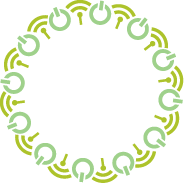 Käytetäänkö jo uusiutuvia raaka-aineita?
Voisiko palvelussa käyttää kierrätettyjä tuotteita tai voiko palvelusta yli jääviä tuotteita kierrättää eteenpäin?
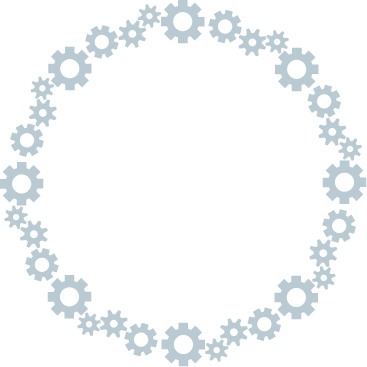 Voisiko digitaalinen alusta kehittää palvelua uudelle tasolle?
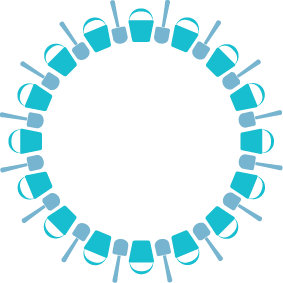 Voiko resursseja hyödyntää vielä tehokkaammin?
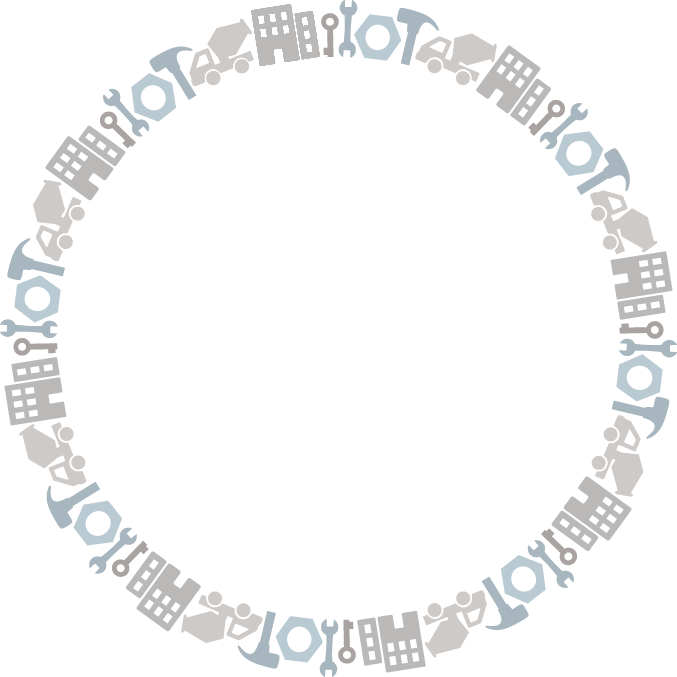 Onko verkosto optimoitu?
13.4.2021
10
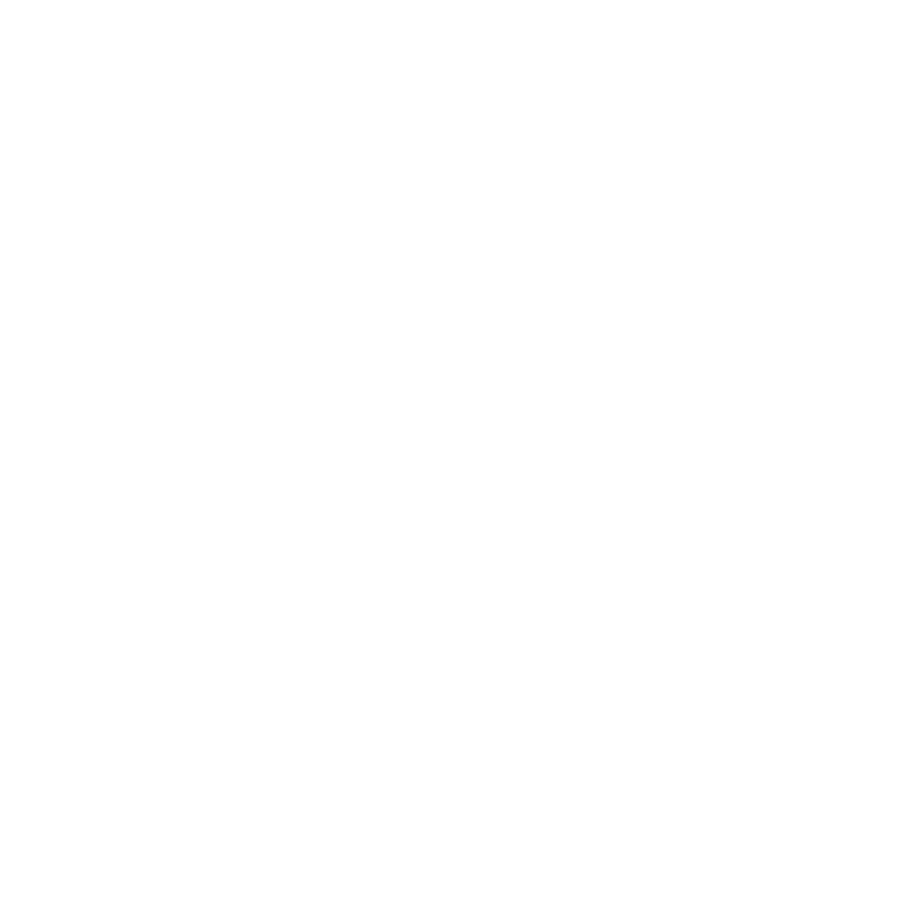 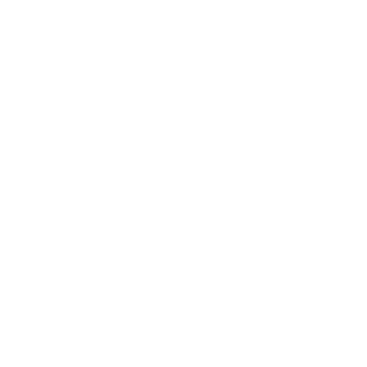 Kuinka selvittää kunnan kiertotalous-mahdollisuudet
Osa kiertotaloustoimenpiteistä voi olla helppo toteuttaa eikä niistä aiheudu juurikaan kustannuksia kunnalle. Toiset taas vaativat paljon suunnittelua, hankintoja ja resursseja. 
Arvioinnin avulla voi selvittää, mitkä toimenpiteet olisi helppo ottaa heti käyttöön, ja mitkä kannattaa miettiä toteutettaviksi tulevaisuudessa. 
Seuraavan dian taulukko auttaa kunnan kiertotalouden potentiaalin tunnistamisessa.
13.4.2021
11
Tästä voi lähteä liikkeelle miettimään palveluiden kehittämistä.
13.4.2021
12
Tyhjään taulukkoon voi kirjata oman kunnan vastauksia.
13.4.2021
13
13.4.2021
14
4. Toimenpiteiden seuranta ja mittarit- mittareita voi olla kvalitatiivisia tai kvantitatiivisia
Kuntien tilojen käyttöaste
Tulosmittari Onko asetettu tavoite saavutettu?

Ohjausmittari Kuljetaanko oikeaan suuntaan, onko tehty oikeat valinnat?

Käynnistysmittari Onko kyetty reagoimaan/lähtemään liikkeelle?
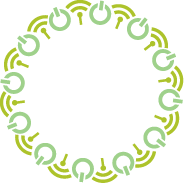 Kiertotalous-yritysten lukumäärä
Kirjastosta lainattavien esineiden määrä
Jakamistalous huomioitu kaavoituksessa
Koulutilojen ilta- ja viikonloppu käyttömäärät
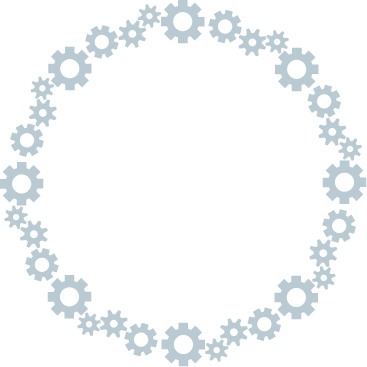 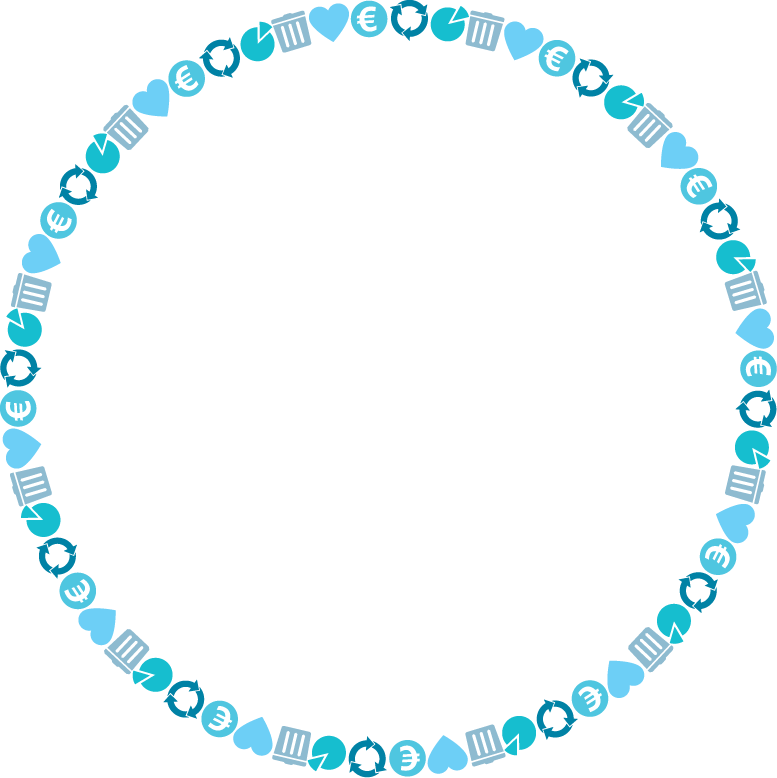 Lajittelupisteiden määrä
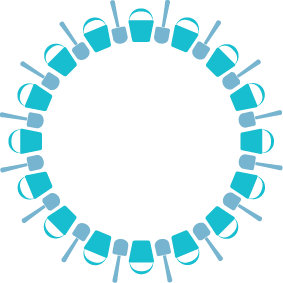 Kierrätys-aste
Kiertotalouden työpaikat
Syntyvän jätteen määrä
Yhteiskäyttö-pyörien määrä
Biokaasu-tankkaus-asemien määrä
13.4.2021
15
5. Yhteenveto
Tavoitteeseen pääsemiseksi valitaan mittarit ja asetetaan tavoitteet. Samalla on hyvä valita henkilö, jonka vastuulla on seurata tavoitteen toteutumista. Kun henkilö on sitoutettu seuraamaan mittaria, ehditään asiaan vaikuttamaan, jos näyttää siltä, että tavoitetta ei saavuteta.
13.4.2021
16